Proyecto de control de calidad
Integrantes: Cruz Ramírez Alexis 
Quihui Campa Hermelinda
INTRODUCCIÓN
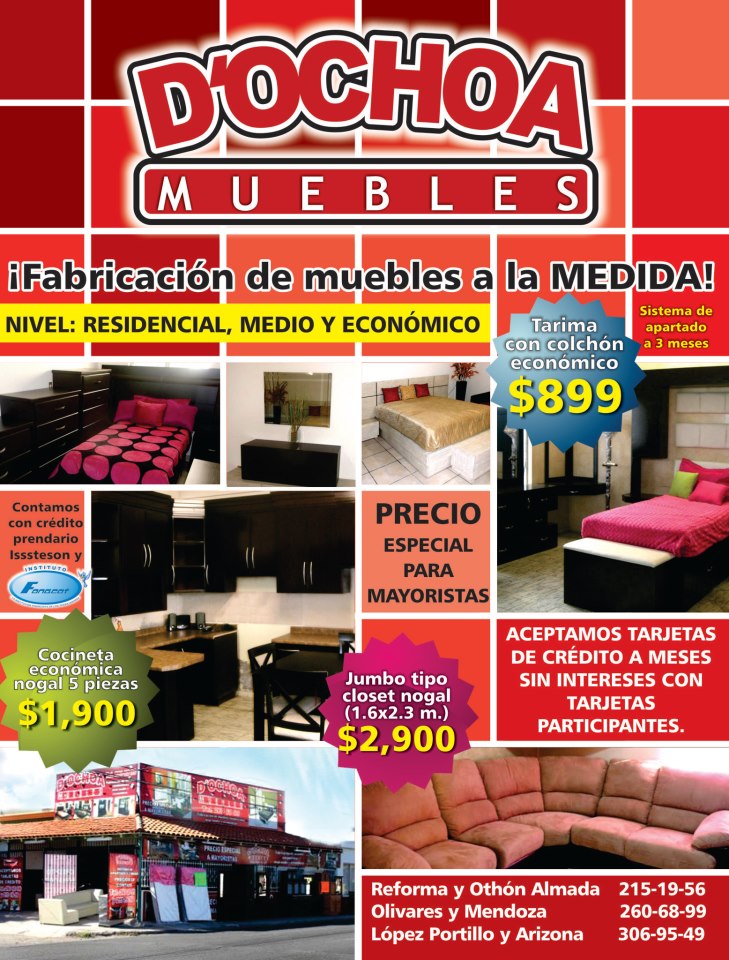 Empresa: 
D’ Ochoa Muebles
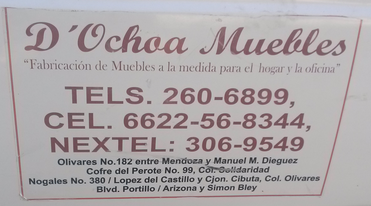 Introducción
El objetivo con este proyecto es la obtención de un marco de referencia que contenga los parámetros mínimos que deben cumplirse en la realización de las bases individuales.
Ubicación
Teléfonos: 
215-19-56
260-68-99
306-95-49
Tiene varías sucursales: 
Reforma y Othón Almada  
Olivares y Mendoza
López Portillo y Arizona
La ubicación del taller es : Cofre del perote No. 99 Col. Solidaridad
Productos
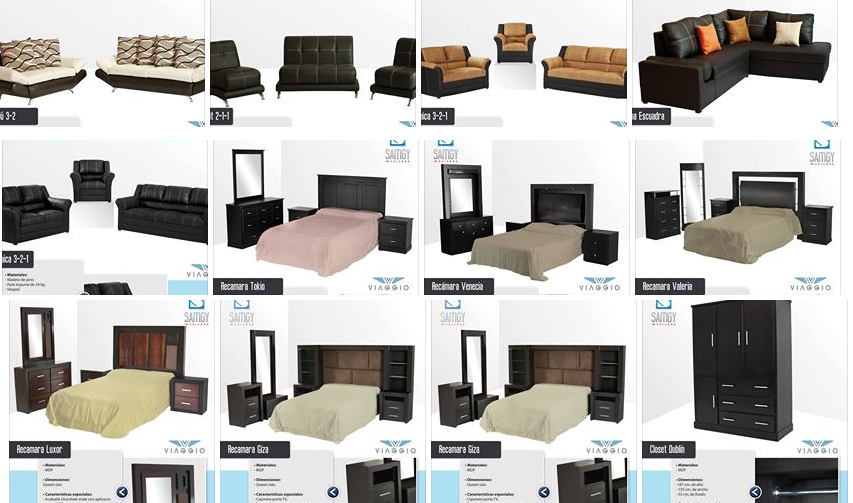 Productos
Algunos de sus productos son:
Cocinetas
Camas 
Salas
Recámaras
Mesas
Juegos de mesas


Comedores
Bases
Literas
Entre otros.
Productos
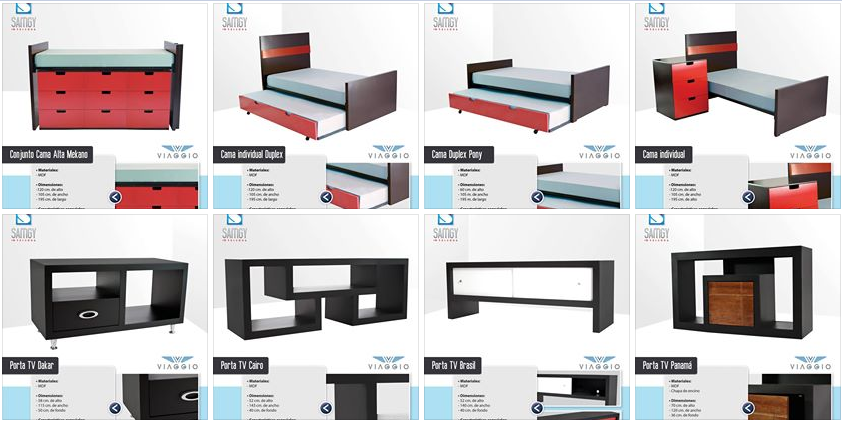 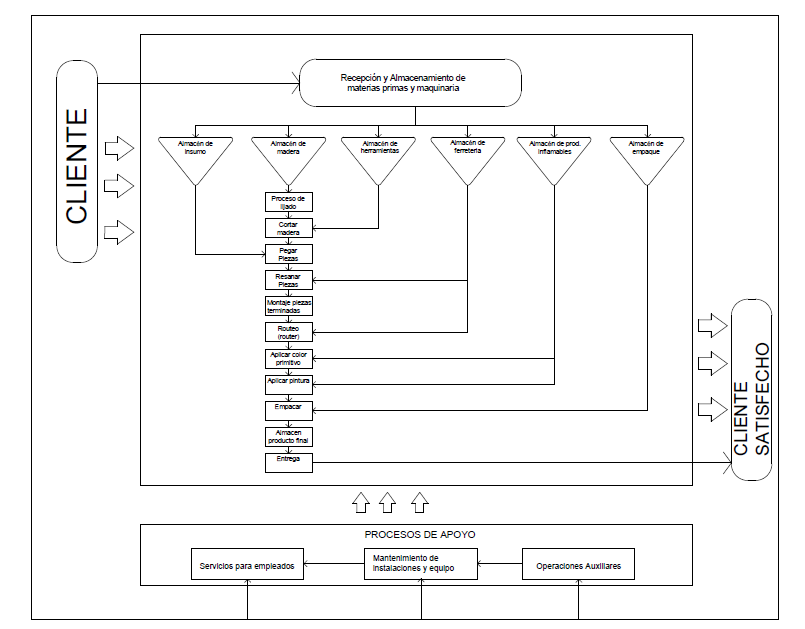 Planteamiento del problema
La calidad en los procesos depende de una gran cantidad de variables: materia prima, maquinaria, características del equipo, habilidades y destrezas de los operarios, etc. Por lo cual nuestro enfoque es proporcionar una documentación para poder identificar y comunicar los cambios en las características de los productos, métodos de control y la medición de las características del sistema.
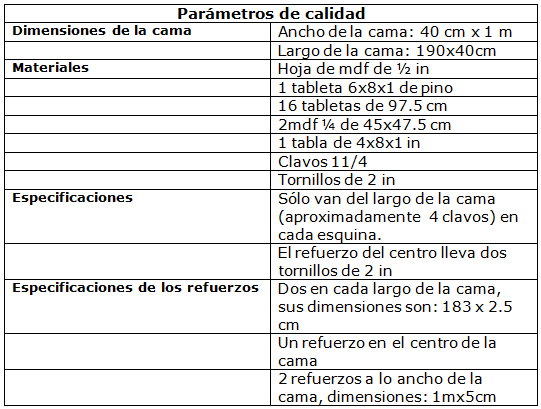 Objetivo
Al terminar este proyecto, nuestro objetivo es proporcionar una documentación que le permita a la empresa D’Ochoa Muebles minimizar la variación en la realización de las bases individuales, describiendo los controles necesarios del proceso, con el fin de poder controlar las características del producto.
Proceso de armado
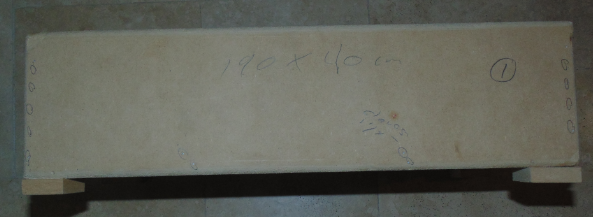 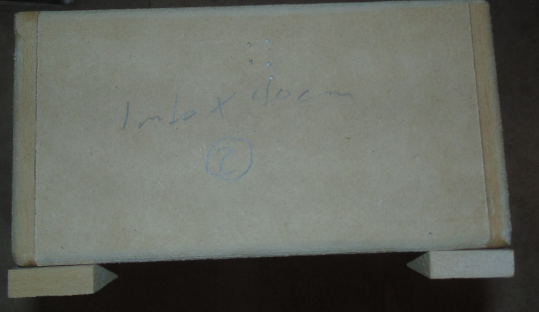 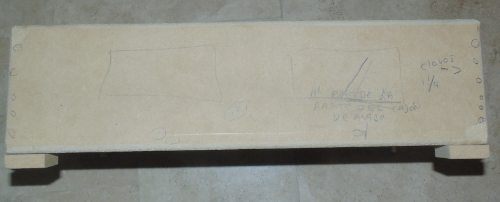 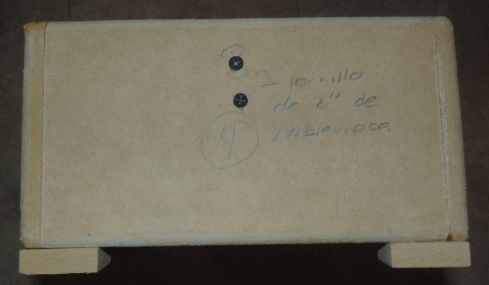 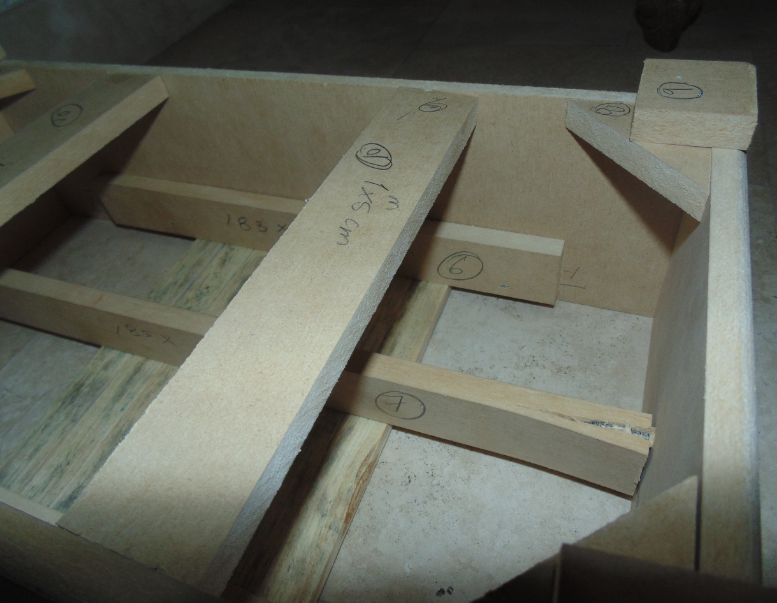 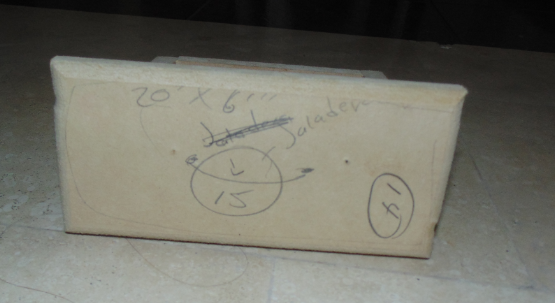